Audio Demos (Poster Marvin Tammen)
binaural hearing aids(1 mic each)
minimum gain: -20dB
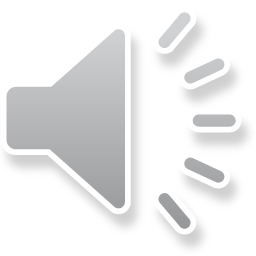 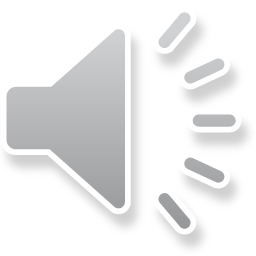 STFT
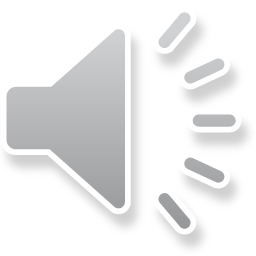 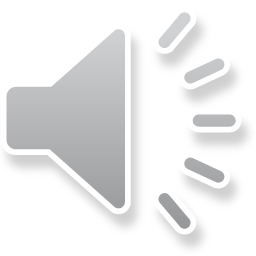 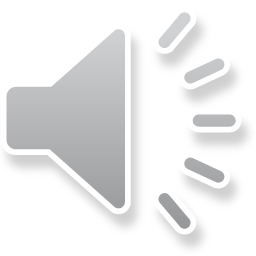 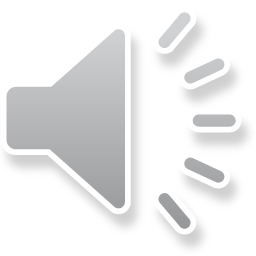 cat
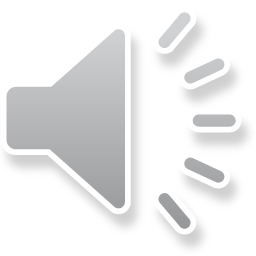 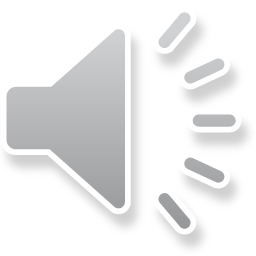 STFT
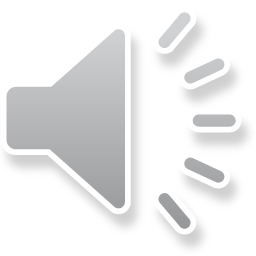 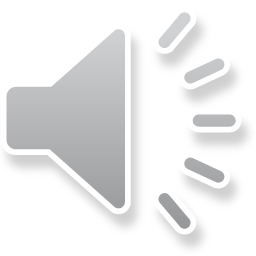 ISTFT
compute binaural filters
loss
features
ISTFT
baseline:no imposed filter structure
not trained
proposed: imposed binaural MFMVDR filter structure
trained
computebinaural MFMVDR